CC3201-1Bases de DatosPrimavera 2016Clase 10: SQL (V) El Hacker ContraatacaAcceso programático
Aidan Hogan
aidhog@gmail.com
ACCESO programático (Java):Java Database Connectivity (JDBC)
Parte del Capítulo 6, Database Management Systems,
Ramakrishnan / Gehrke (Third Edition)
Java Database Connectivity (JDBC)
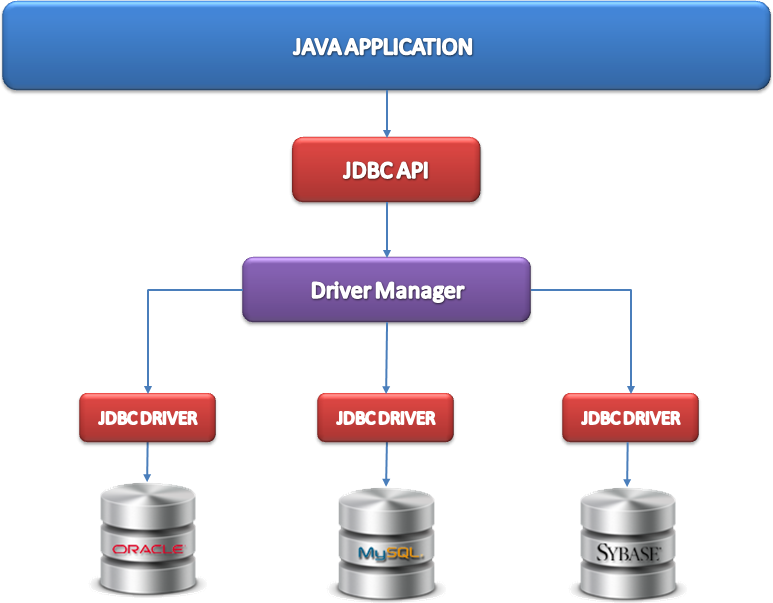 Externas
Veamos el ejemplo ApellidoApp.java
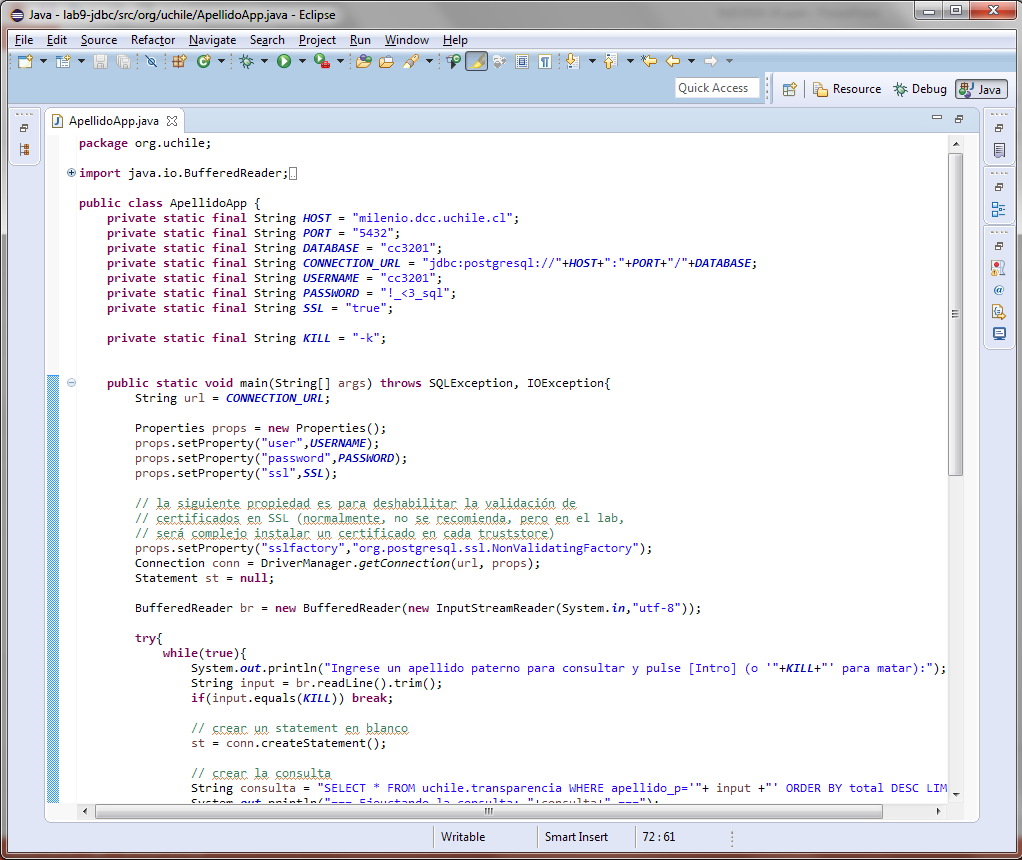 Consulta vs. Actualización
Para hacer consultas (SELECT):




Para hacer actualizaciones (INSERT; UPDATE, …)
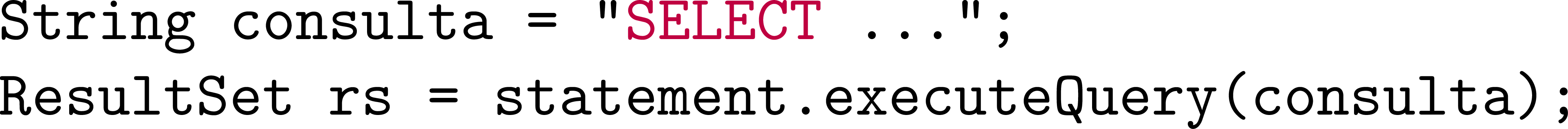 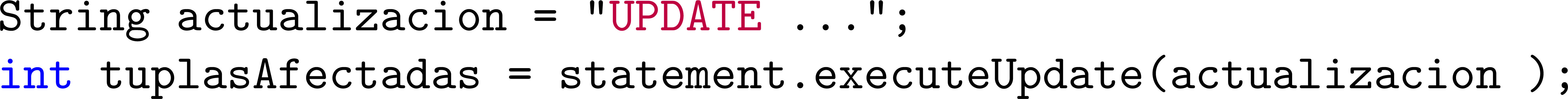 Un problema …
No hemos verificado el string de entrada
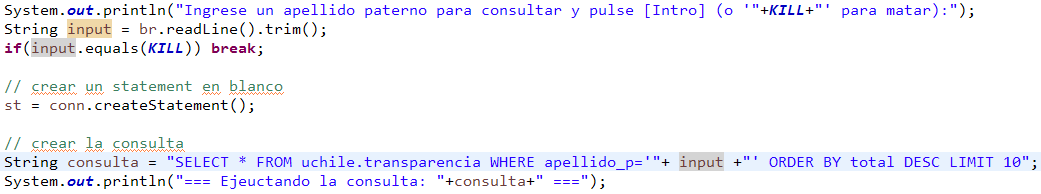 Inyección SQL
Un usuario malintencionado puede ingresar un string de entrada para hacer algo inesperado
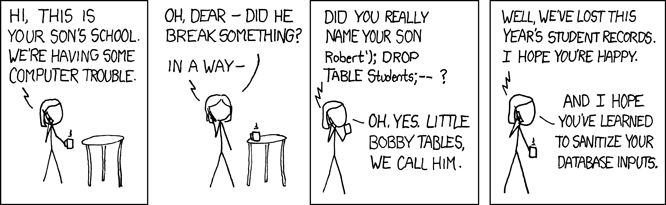 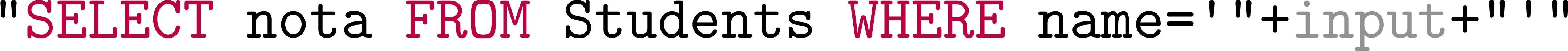 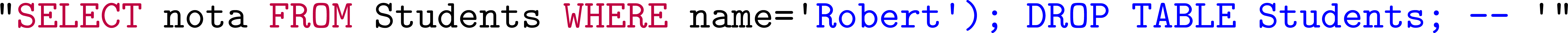 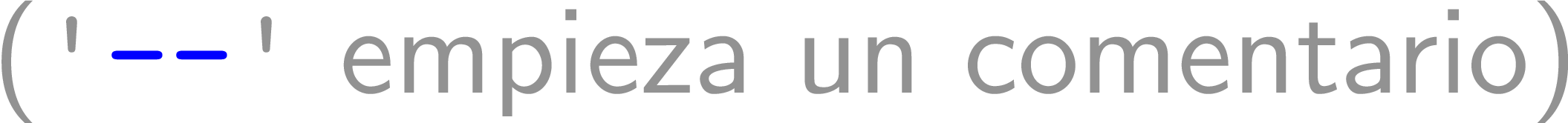 Inyección SQL (muchas formas)
Un usuario malintencionado puede ingresar un string de entrada para hacer algo inesperado
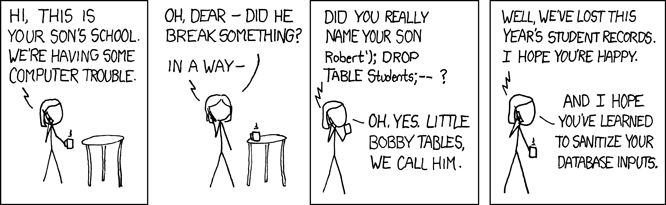 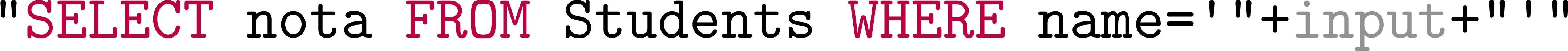 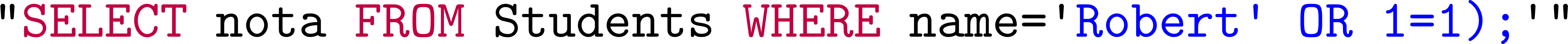 ¿Qué hace el ejemplo?
¡Devolverá todo la tabla!
Parece estúpido pero (por ejemplo) …
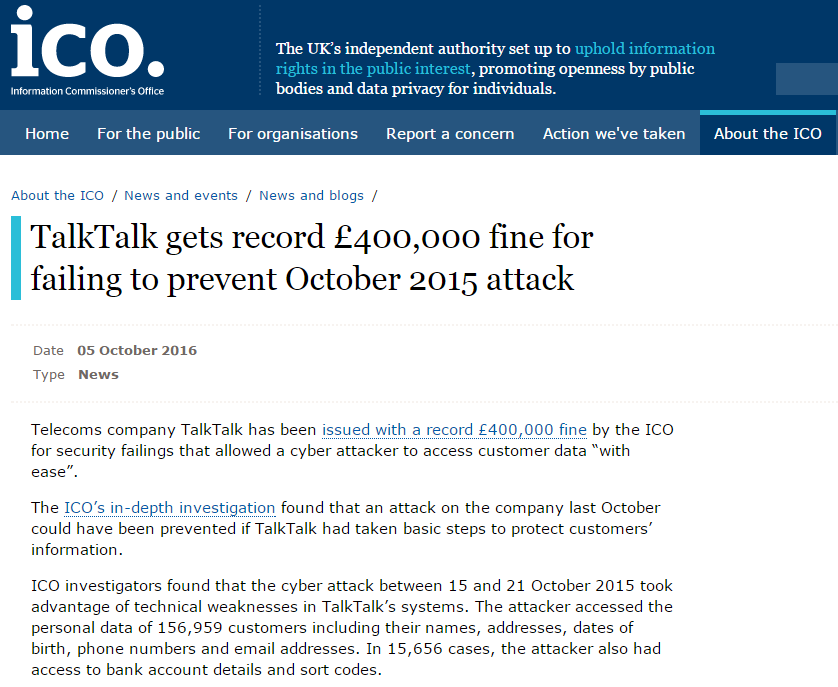 Más ejemplos …
https://en.wikipedia.org/wiki/SQL_injection
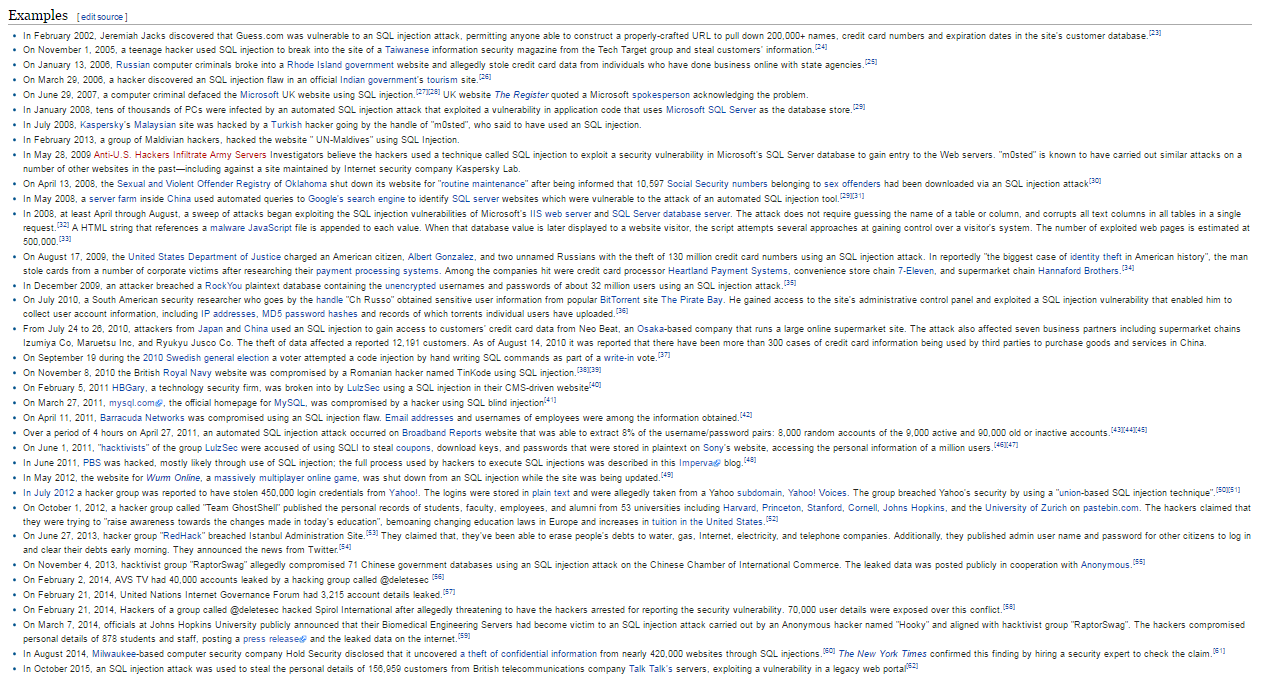 Más ejemplos …
https://en.wikipedia.org/wiki/SQL_injection
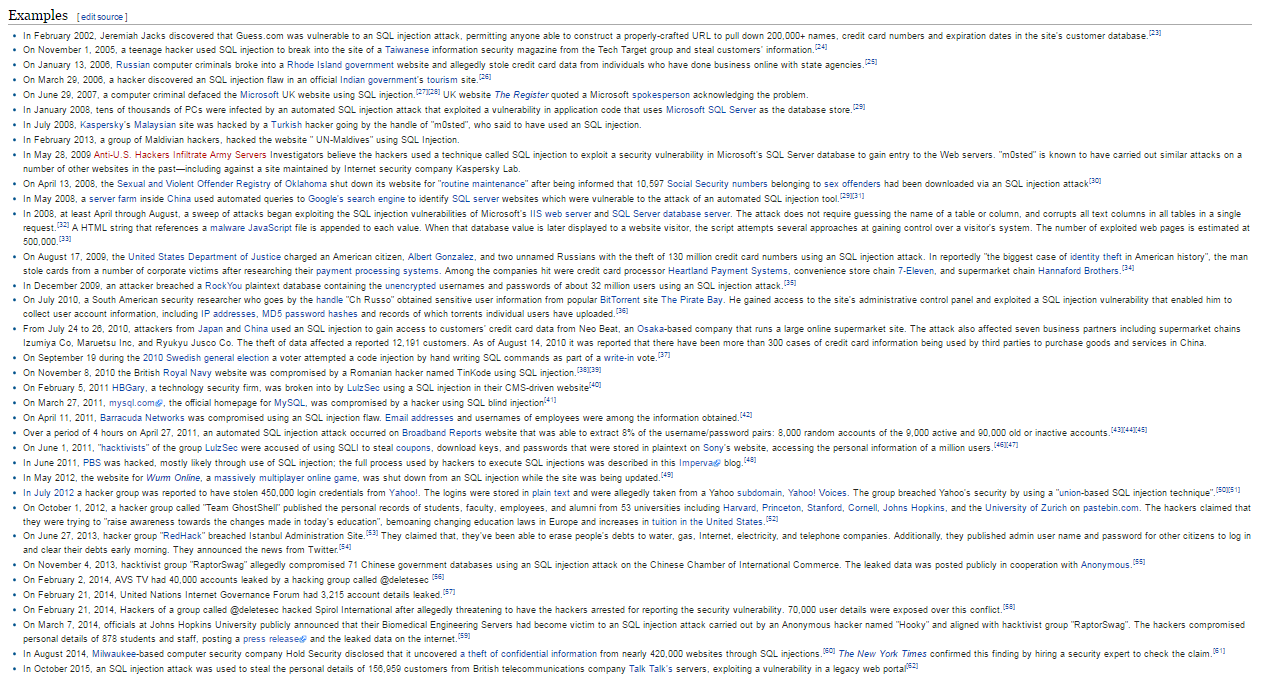 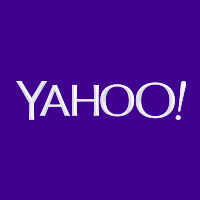 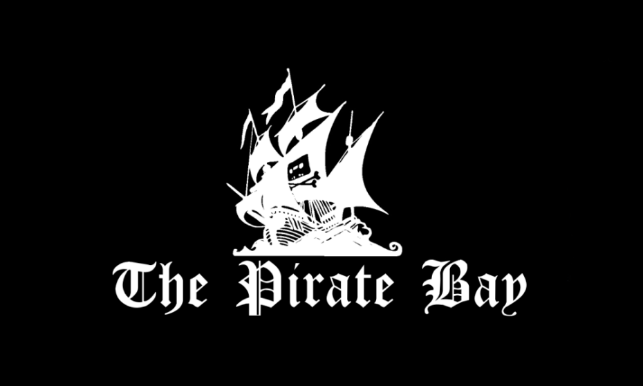 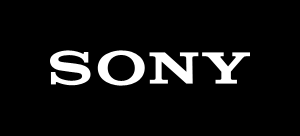 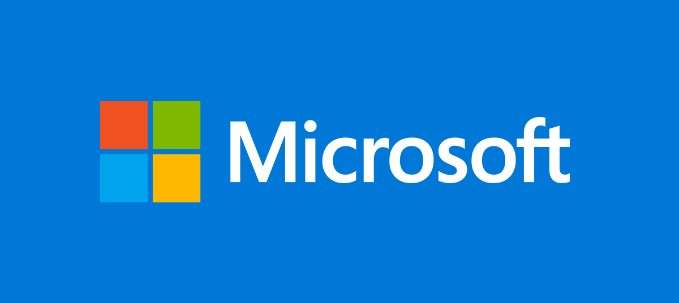 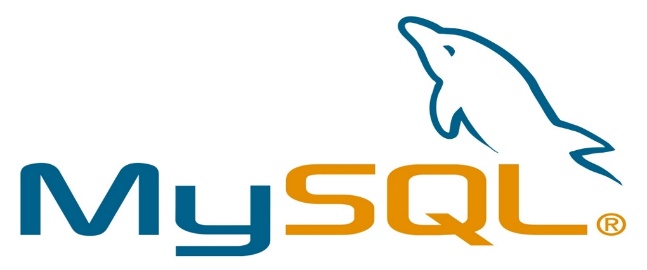 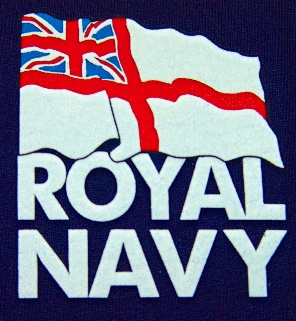 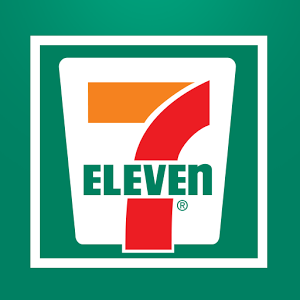 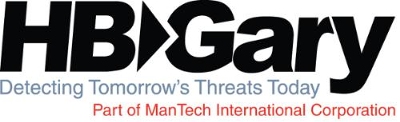 El Jefe de HBGary …
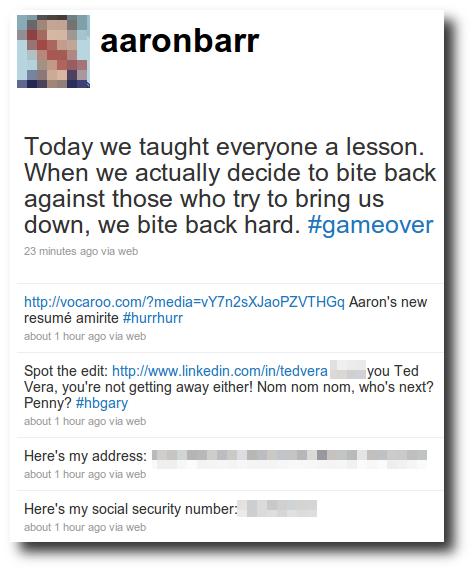 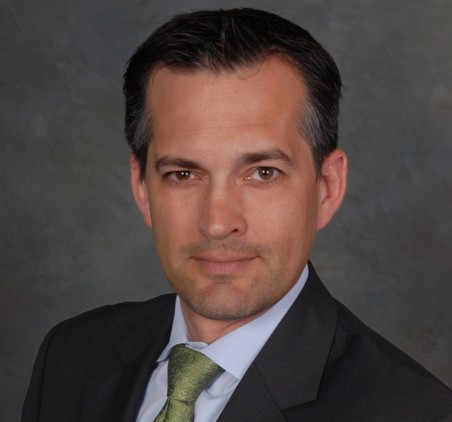 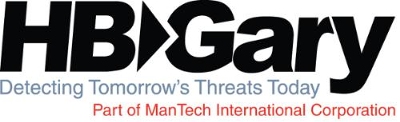 Inyección SQL: ¿escapar strings?
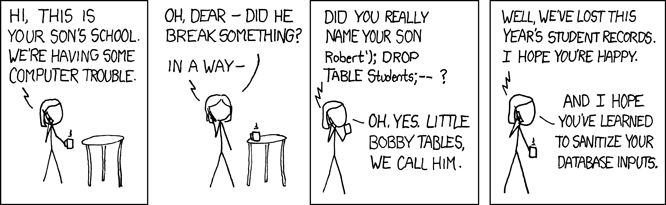 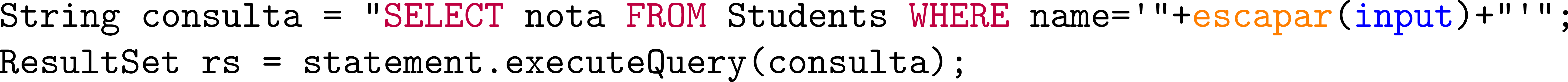 Mejor, pero sería complicado implementar la función escapar en un lenguaje de programación general y garantizar que prevente cada tipo de inyección en cada versión (futura) de cada sistema de BdD dado cualquier tipo de consulta y entrada!
Inyección SQL: ¡sentencias precompiladas!
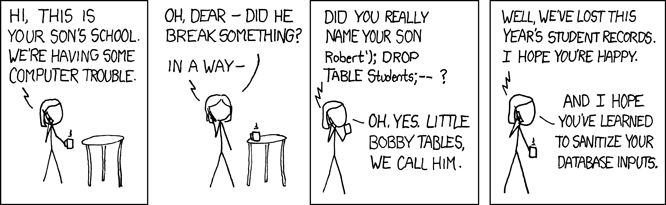 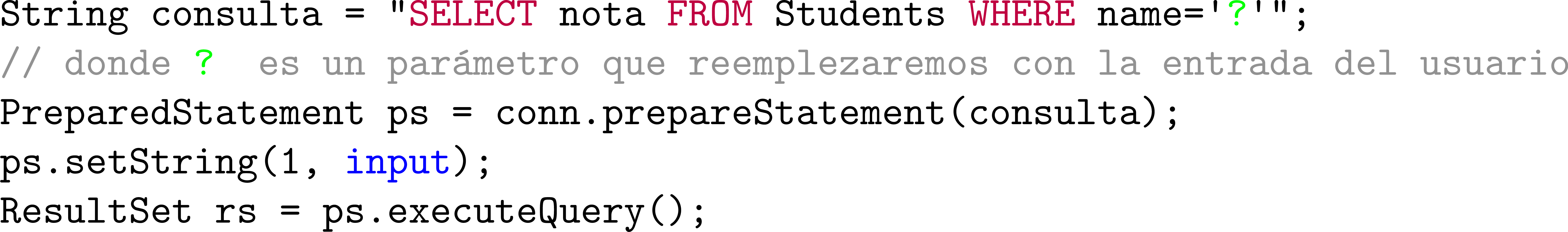 Mandamos la consulta al sistema de bases de datos antes que reemplazar los parámetros con la entrada del usuario
Inyección SQL: ¡sentencias precompiladas!
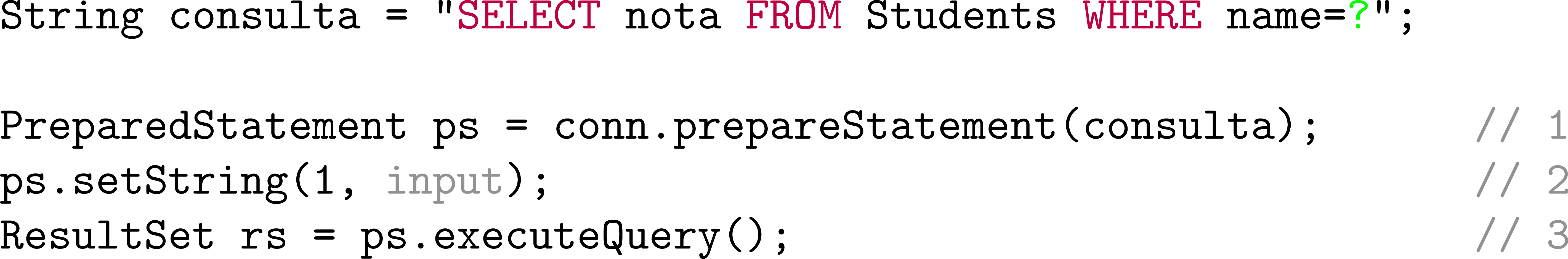 El sistema de base de datos
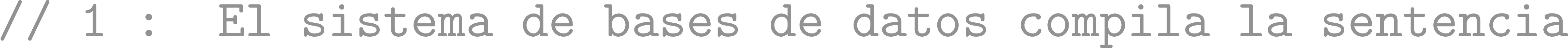 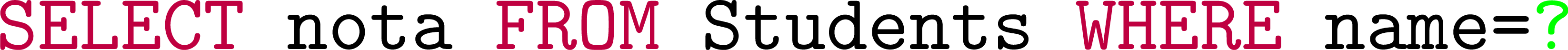 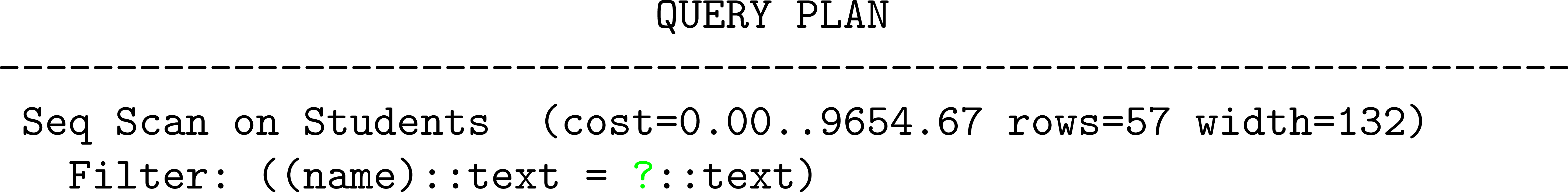 La consulta es compilada por el sistema sin la entrara
Inyección SQL: ¡sentencias precompiladas!
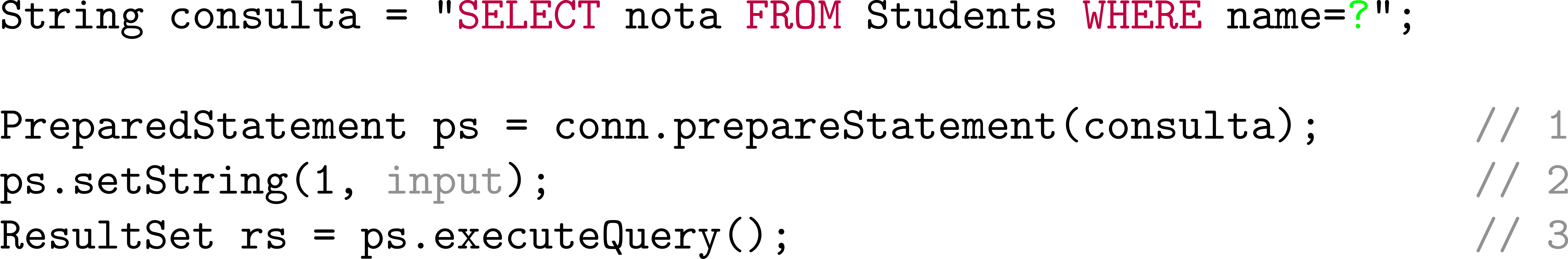 El sistema de base de datos
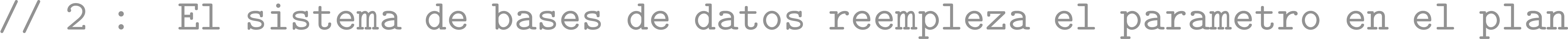 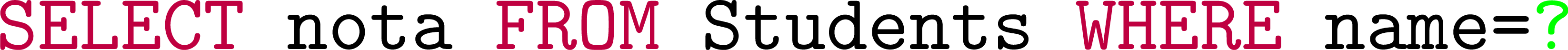 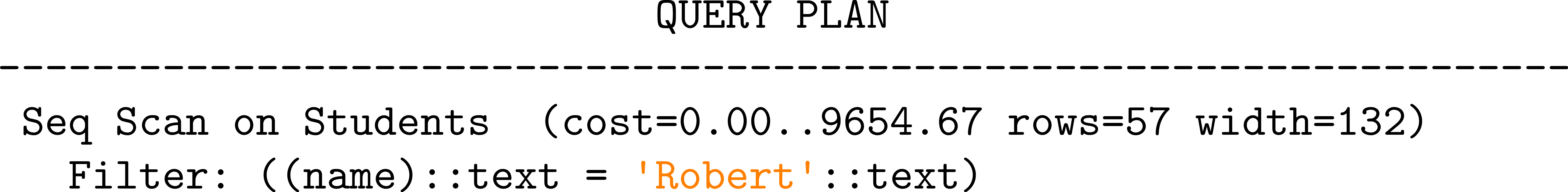 Se reemplaza el parámetro en la sentencia precompilada 
(que es un plan en memoria, no un string)
Inyección SQL: ¡sentencias precompiladas!
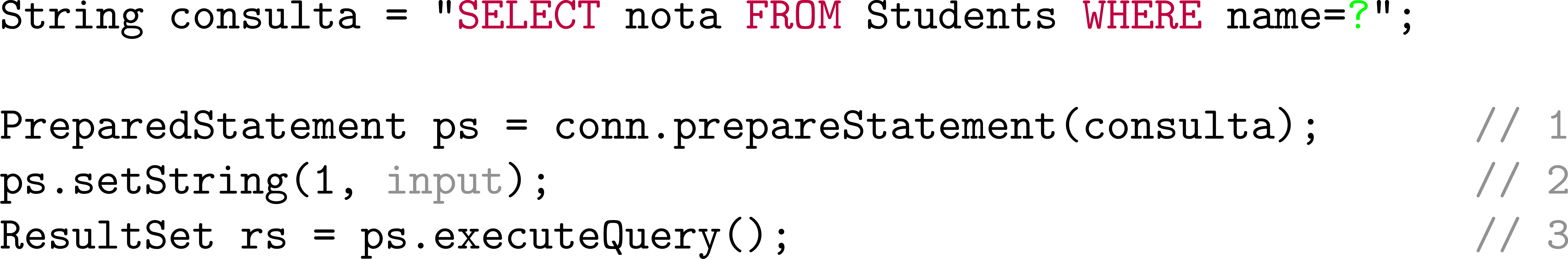 El sistema de base de datos
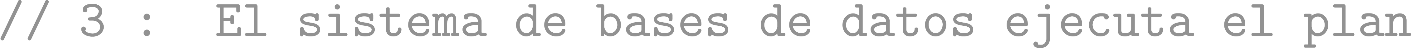 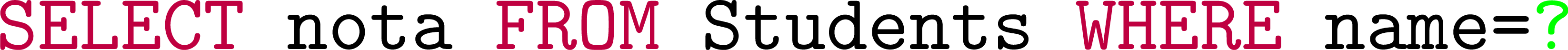 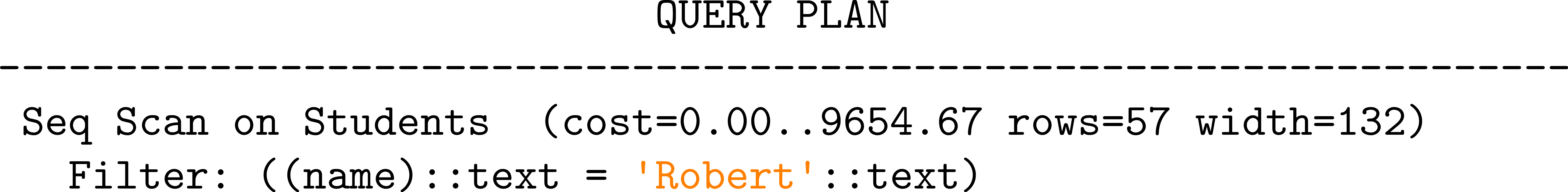 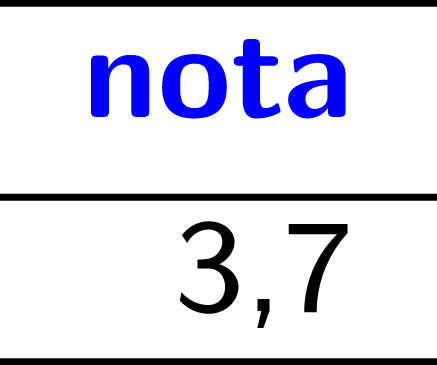 Sentencias precompiladas
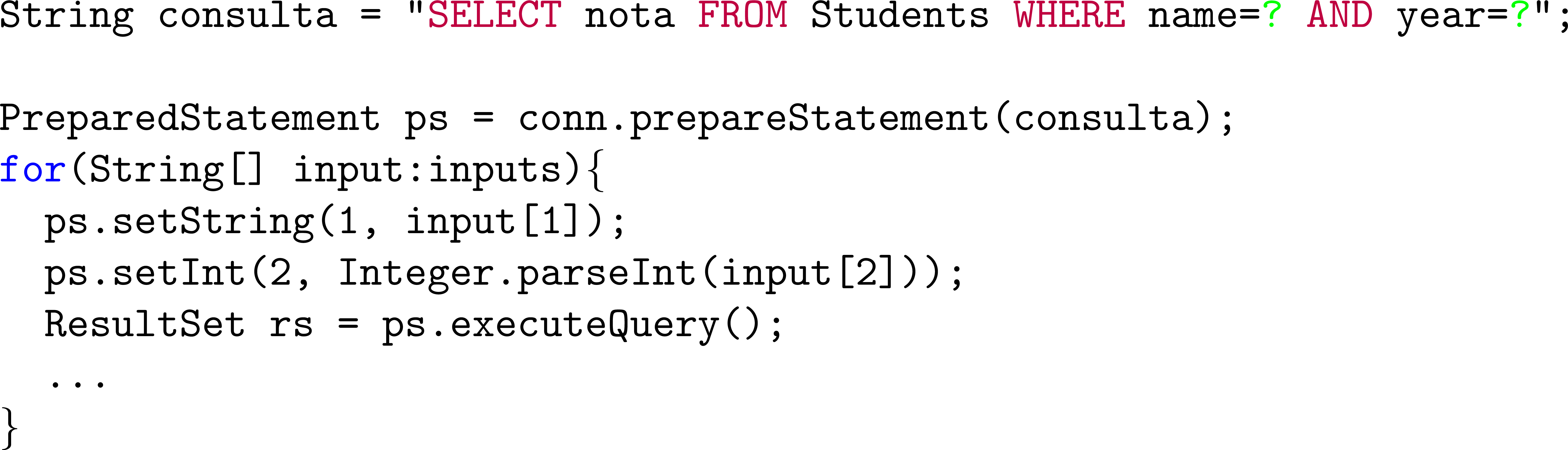 Se puede reutilizar el PreparedStatement varias veces
(es más eficiente también: se compila la sentenica sólo una vez
Se puede tener varios parámetros con varios tipos
Veamos el ejemplo ApellidoAppSegura.java
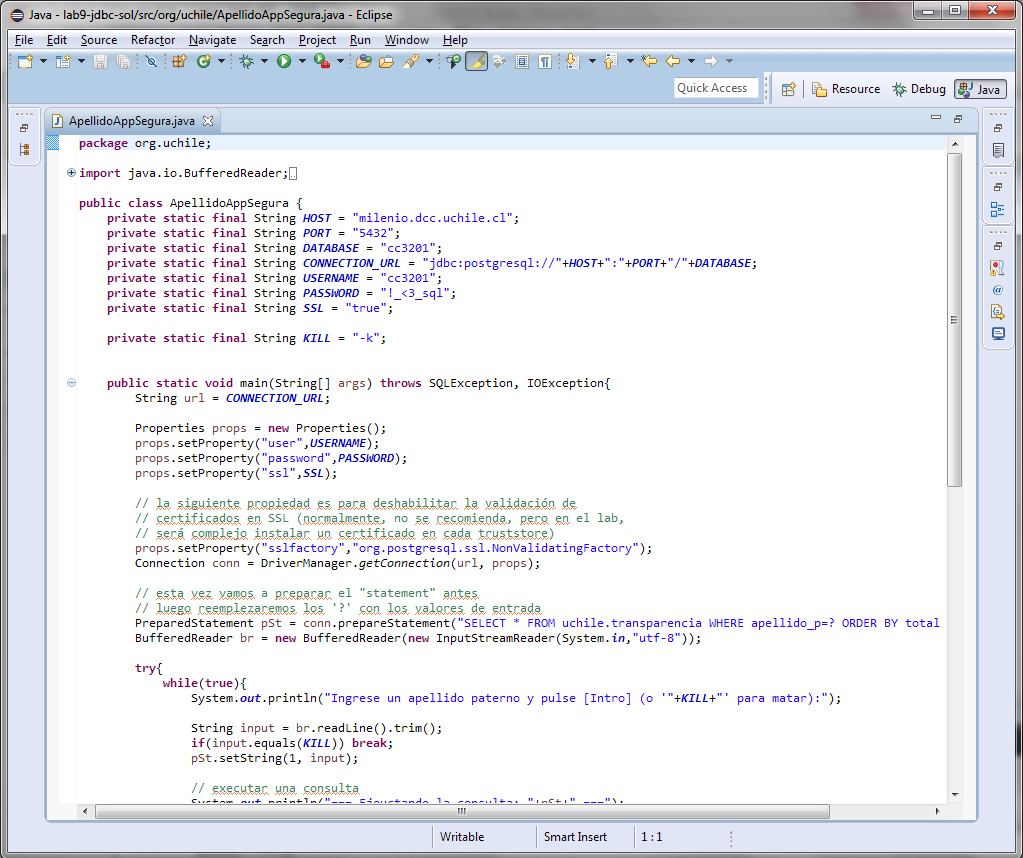 Preguntas?
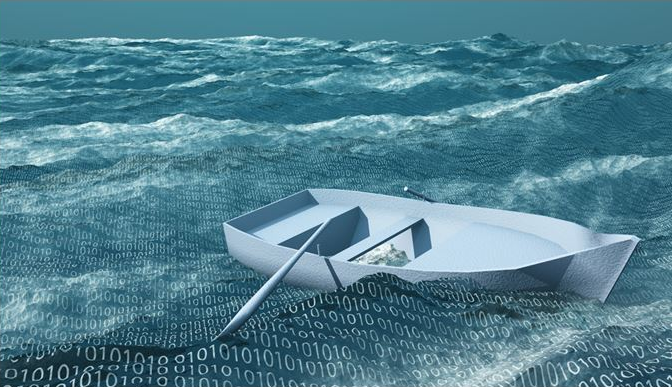 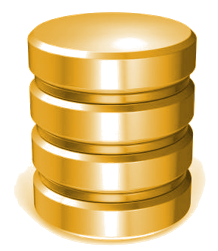